Управление внеоборотными активам
1. Внеоборотные активы: понятие и классификация.
2. Управление внеоборотными активами.
3. Управление обновлением внеоборотных активов.
1. Внеоборотные активы: понятие и классификация
Внеоборотные активы (Основной капитал) – это сумма капитала, вложенного в совокупность материально-вещественных объектов и ценностей, используемых в процессе производства для воздействия на предметы труда и их преобразование в пригодные к потреблению продукты. 
Внеоборотные активы участвуют во множестве циклов производства, служат в течение длительного времени и переносит свою стоимость на стоимость производимых с его помощью товаров постепенно, по мере износа путем начисления амортизации. 
В составе внеоборотные активов различают активную и пассивную части.
К активной части внеоборотных активов относятся машины, оборудование, транспортные средства, непосредственно участвующие в переработке, преобразовании и перемещении предметов труда. Активная часть внеоборотных активов наиболее подвижна и динамична, в наибольшей степени подвержена влиянию научно-технического прогресса. 
К пассивной части внеоборотных активов относятся здания и сооружения, от наличия, состава и состояния которых зависят условия труда, функционирование машин и оборудования.
Особенности управления операционными внеоборотными активами в значительной мере определяются спецификой цикла их стоимостного кругооборота. Внеоборотные операционные активы в процессе полного цикла стоимостного кругооборота проходят три основные стадии.
На первой стадии сформированные предприятием внеоборотные операционные активы (основные средства и нематериальные активы) в процессе своего использования и износа переносят часть своей стоимости на готовую продукцию; этот процесс осуществляется в течение многих операционных циклов и продолжается до полного износа отдельных видов внеоборотных операционных активов.
На второй стадии в процессе реализации продукции износ внеоборотных операционных активов накапливается на предприятии в форме амортизационного фонда.
На третьей стадии средства амортизационного фонда как часть собственных финансовых ресурсов предприятия направляются на восстановление действующих (текущий и капитальный ремонт) или период времени, в течение которого совершается полный цикл кругооборота стоимости конкретных видов операционных внеоборотных активов, характеризует срок их службы.
Он рассчитывается по следующей формуле:

ПОва= 100 /  На ,

где ПОва — период времени полного оборота (срок службы) конкретных видов операционных внеоборотных активов, лет;
На — годовая норма амортизации соответствующего вида активов, %.
2. Управление внеоборотными активами
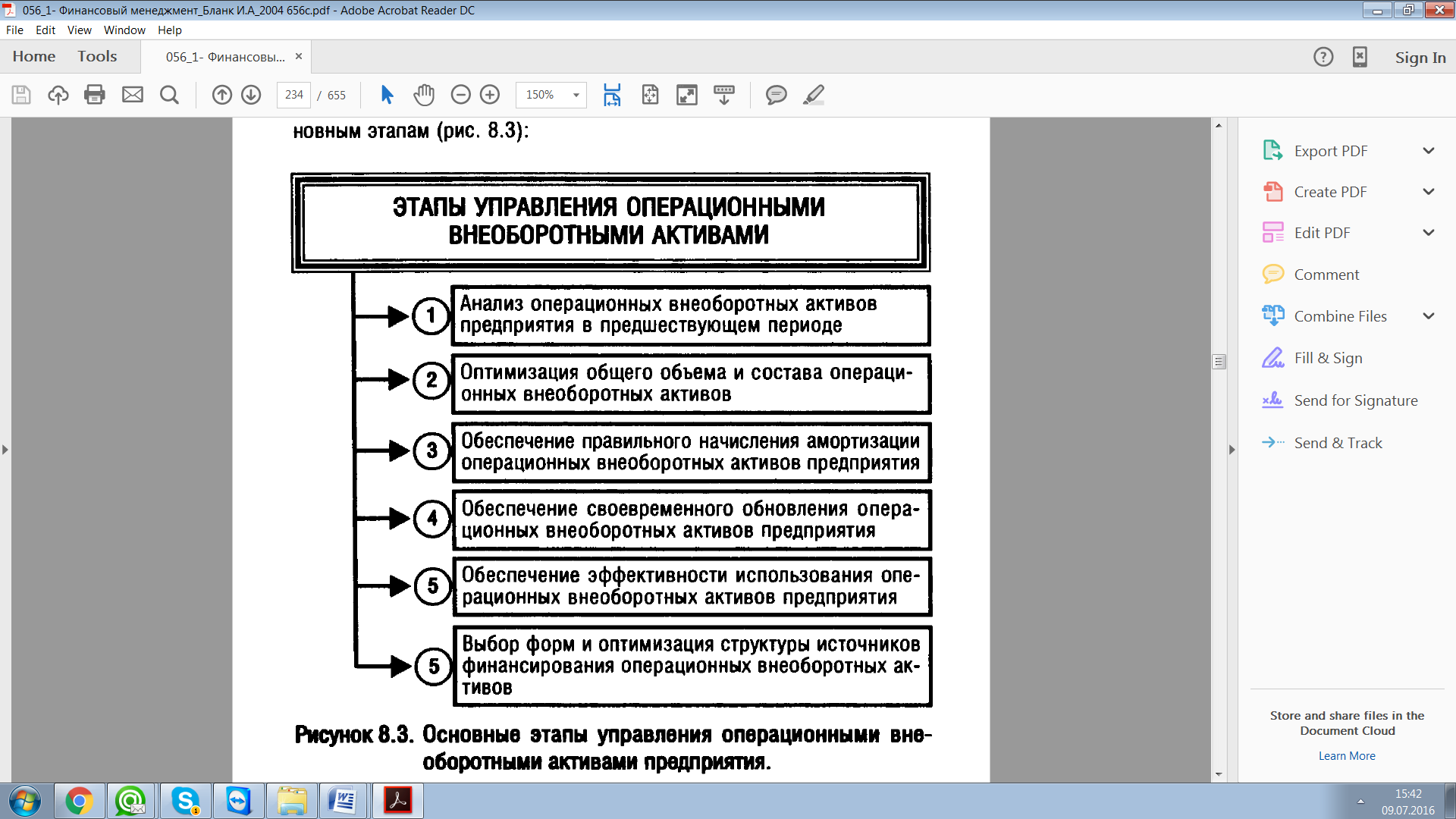 1. Анализ операционных внеоборотных активов предприятия в предшествующем периоде осуществляется в три этапа.
На первом этапе анализа рассматривается динамика общего объема операционных внеоборотных активов предприятия — темпы их роста в сопоставлении с темпами роста объема производства и реализации продукции, объема операционных оборотных активов, общей суммы внеоборотных активов. 
В процессе этого анализа изучается изменение коэффициента участия операционных внеоборотных активов в общей сумме операционных активов предприятия. Расчет этого коэффициента осуществляется по формуле:
На  втором этапе анализа изучается состав операционных внеоборотных активов предприятия и динамика их структуры.
На третьем этапе анализа оценивается состояние используемых предприятием операционных внеоборотных активов по степени их изношенности (амортизации).
 
В процессе такой оценки используются следующие основные показатели:
Коэффициент износа основных средств. Он рассчитывается по следующей формуле:
Коэффициент годности основных средств. Для его расчета используется следующая формула:
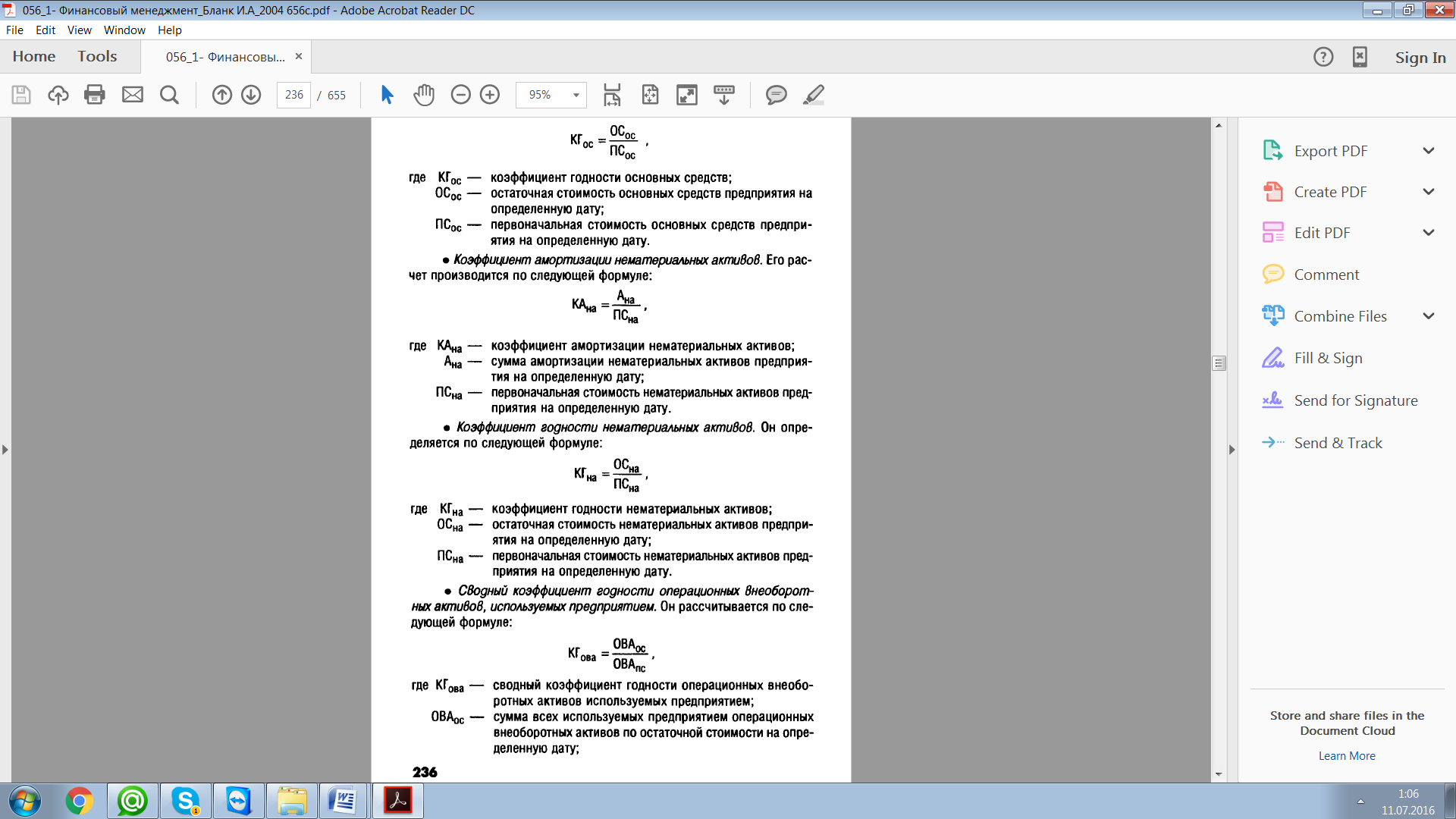 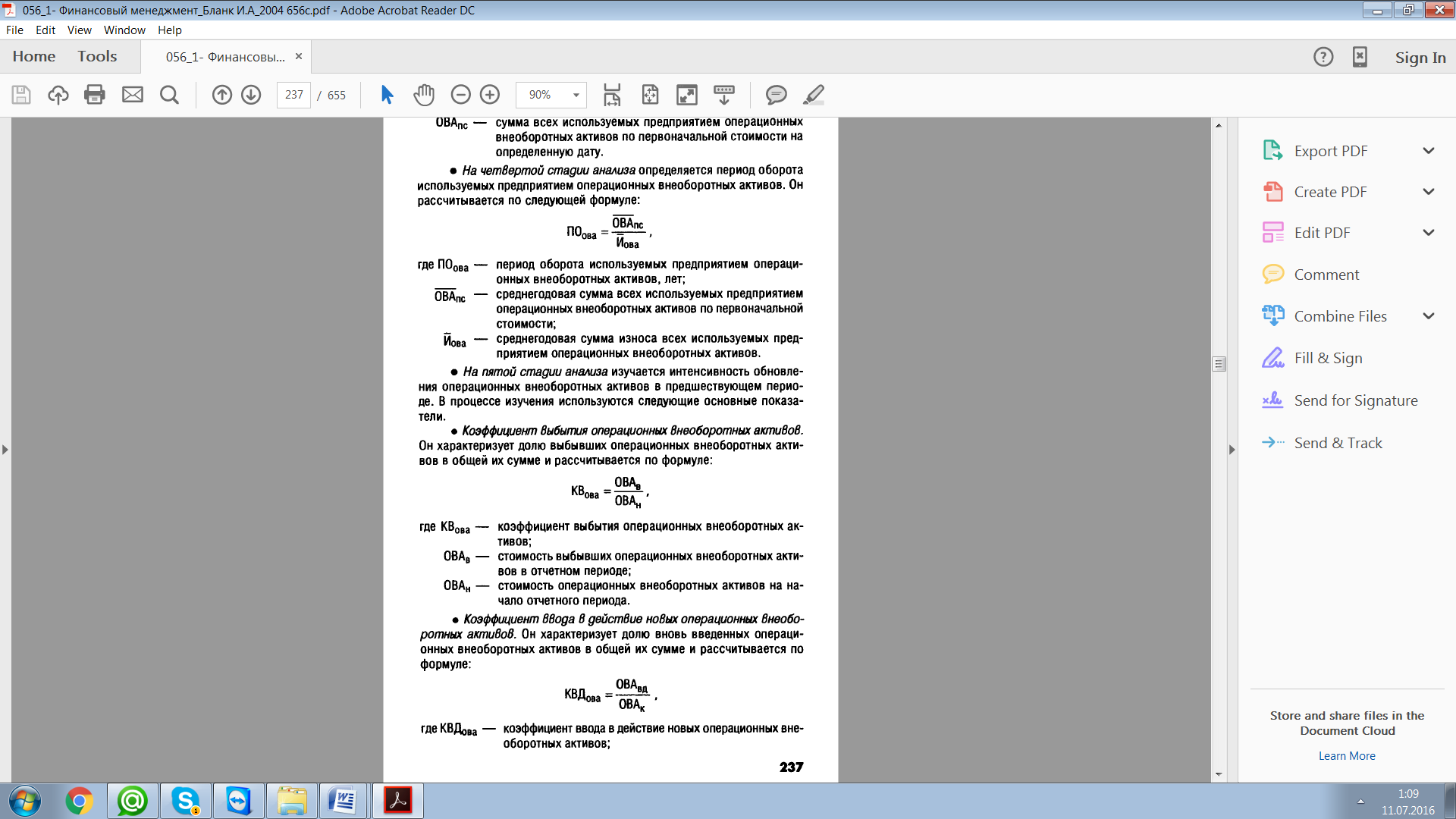 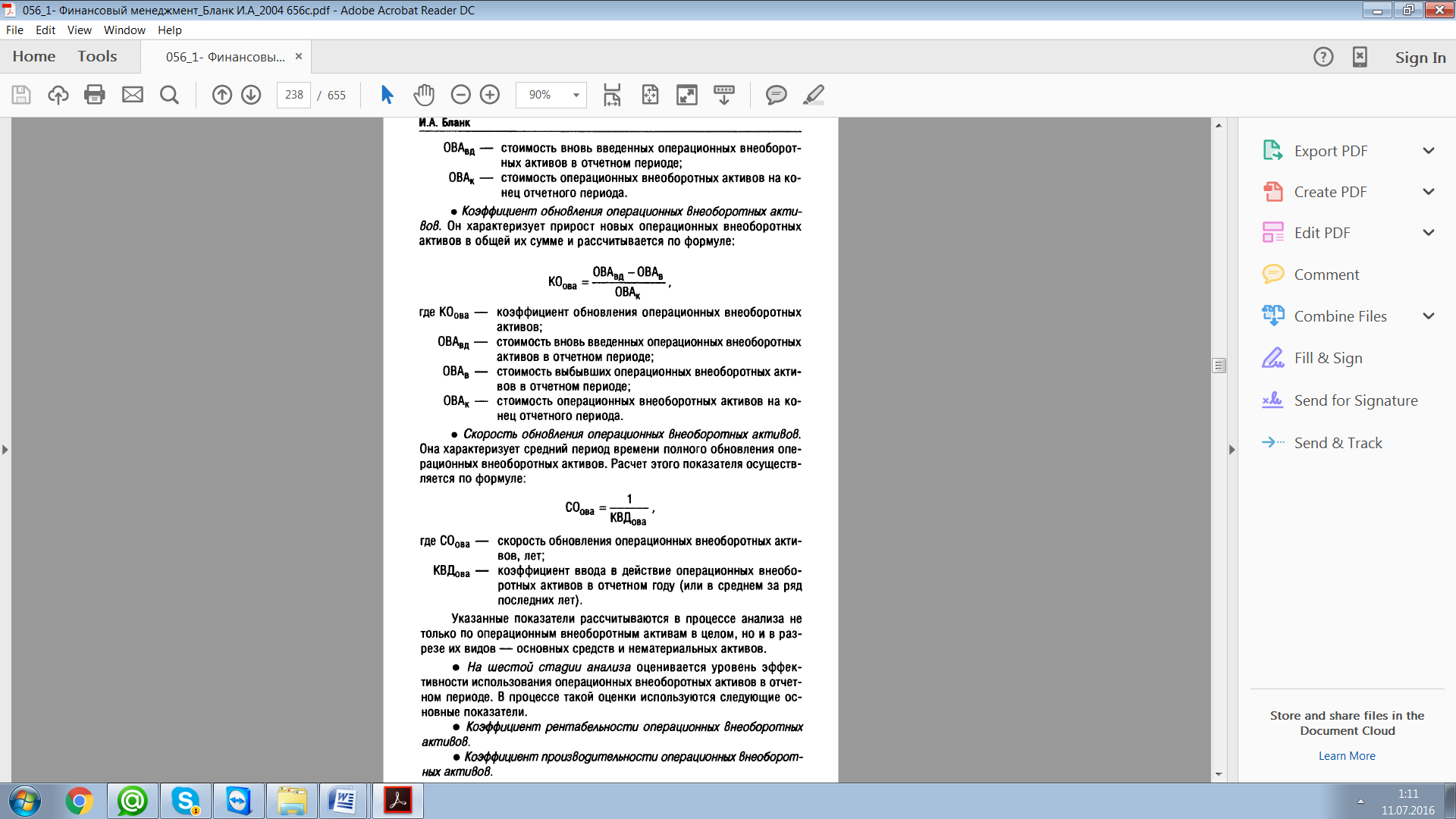 Скорость обновления операционных внеоборотных активов. Она характеризует средний период времени полного обновления операционных внеоборотных активов. Расчет этого показателя осуществляется по формуле:
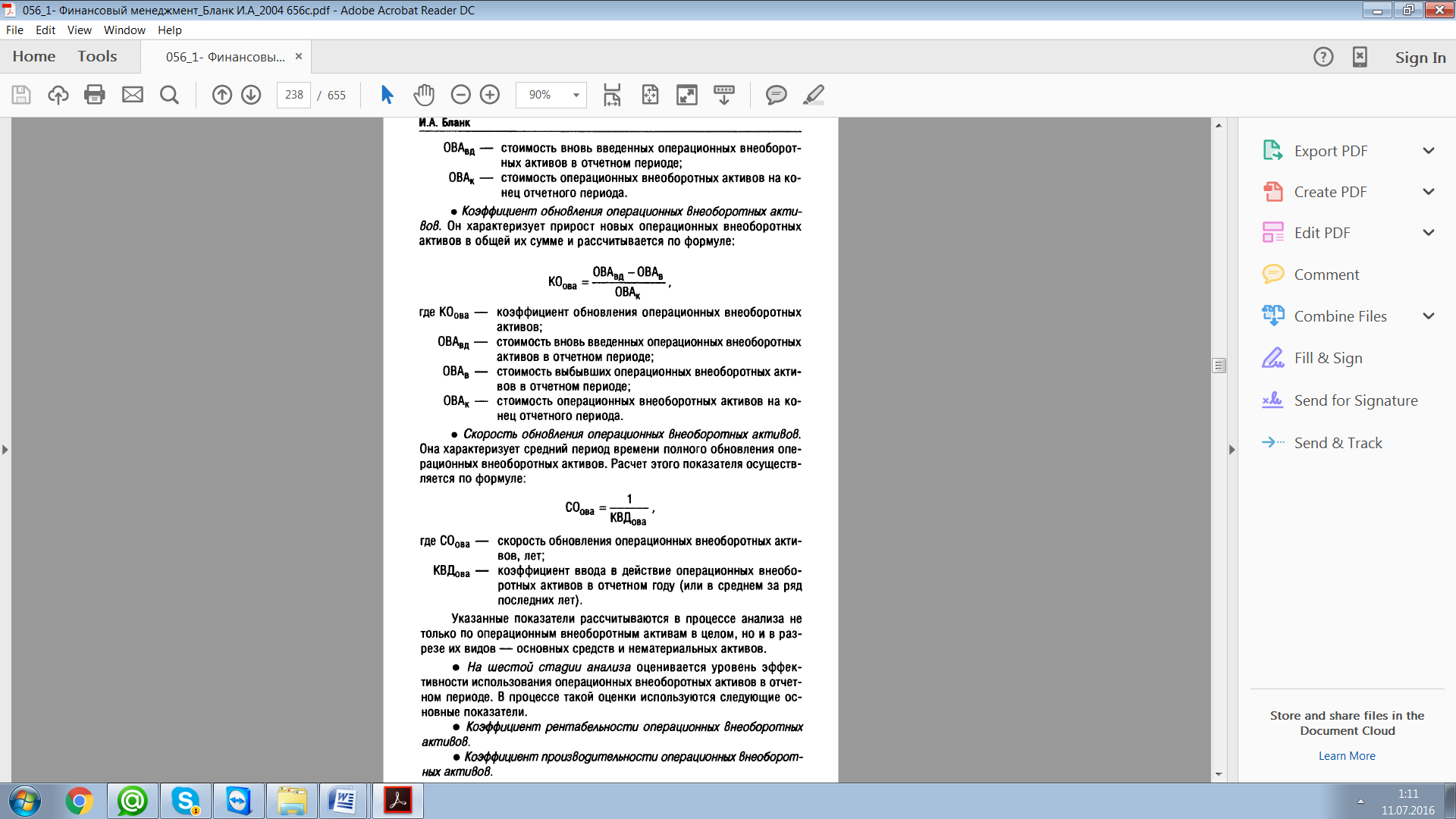 На шестом этапе анализа оценивается уровень эффективности использования операционных внеоборотных активов в отчетном пе­риоде.
В процессе такой оценки используются следующие основные показатели:
Коэффициент рентабельности операционных внеоборотных активов.
Коэффициент производственной отдачи операционных внеоборотных активов. Он характеризует объем реализации продукции (или объем ее производства) в расчете на единицу используемых предприятием операционных внеоборотных активов.
Коэффициент производственной емкости операционных внеоборотных активов. Он характеризует среднюю стоимость операционных внеоборотных активов, приходящуюся на единицу объема реализации продукции (или объема ее производства). При расчете этого показателя используется следующая формула:
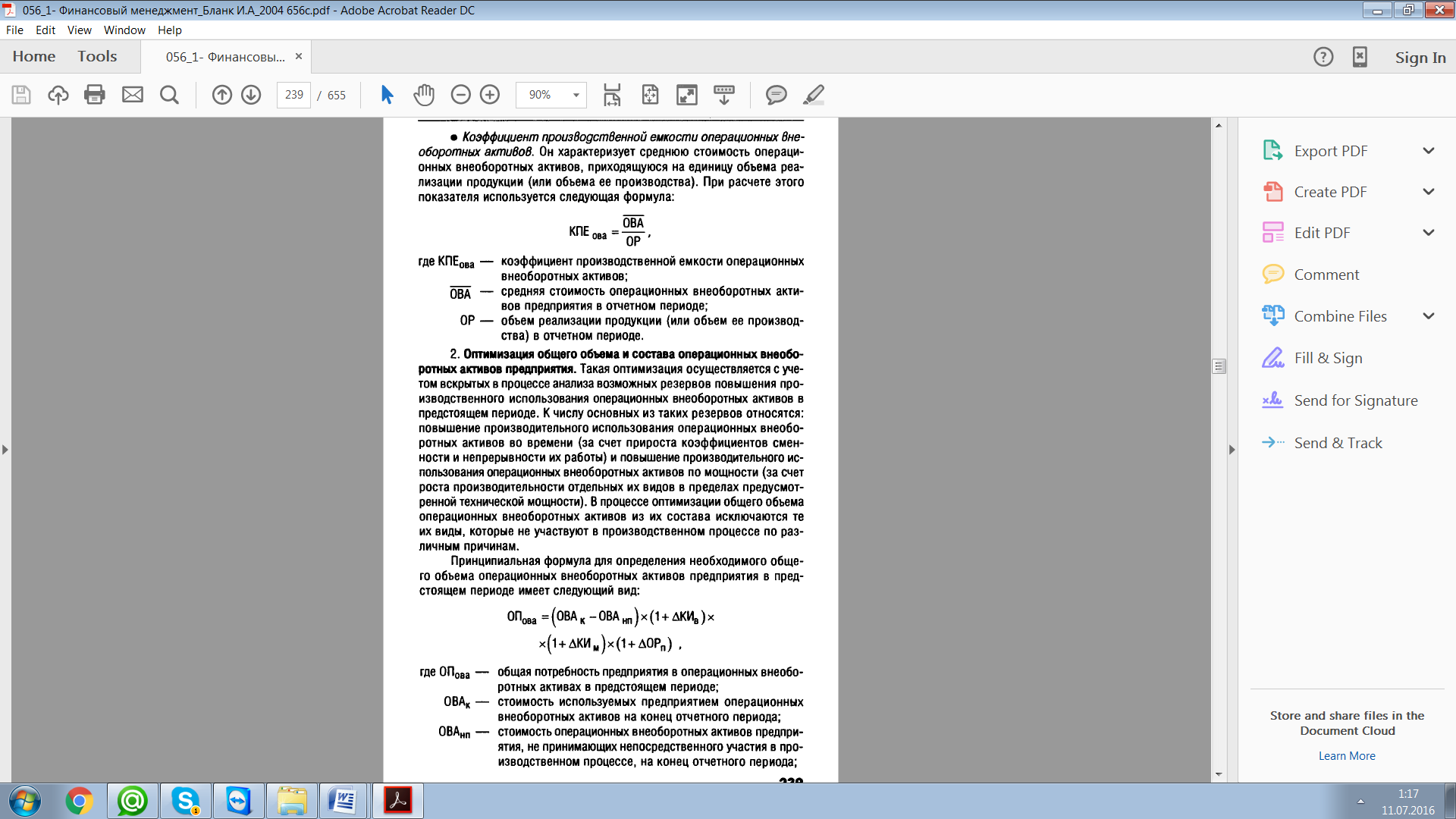 Принципиальная формула для определения необходимого общего объема операционных внеоборотных активов предприятия в предстоящем периоде имеет следующий вид:
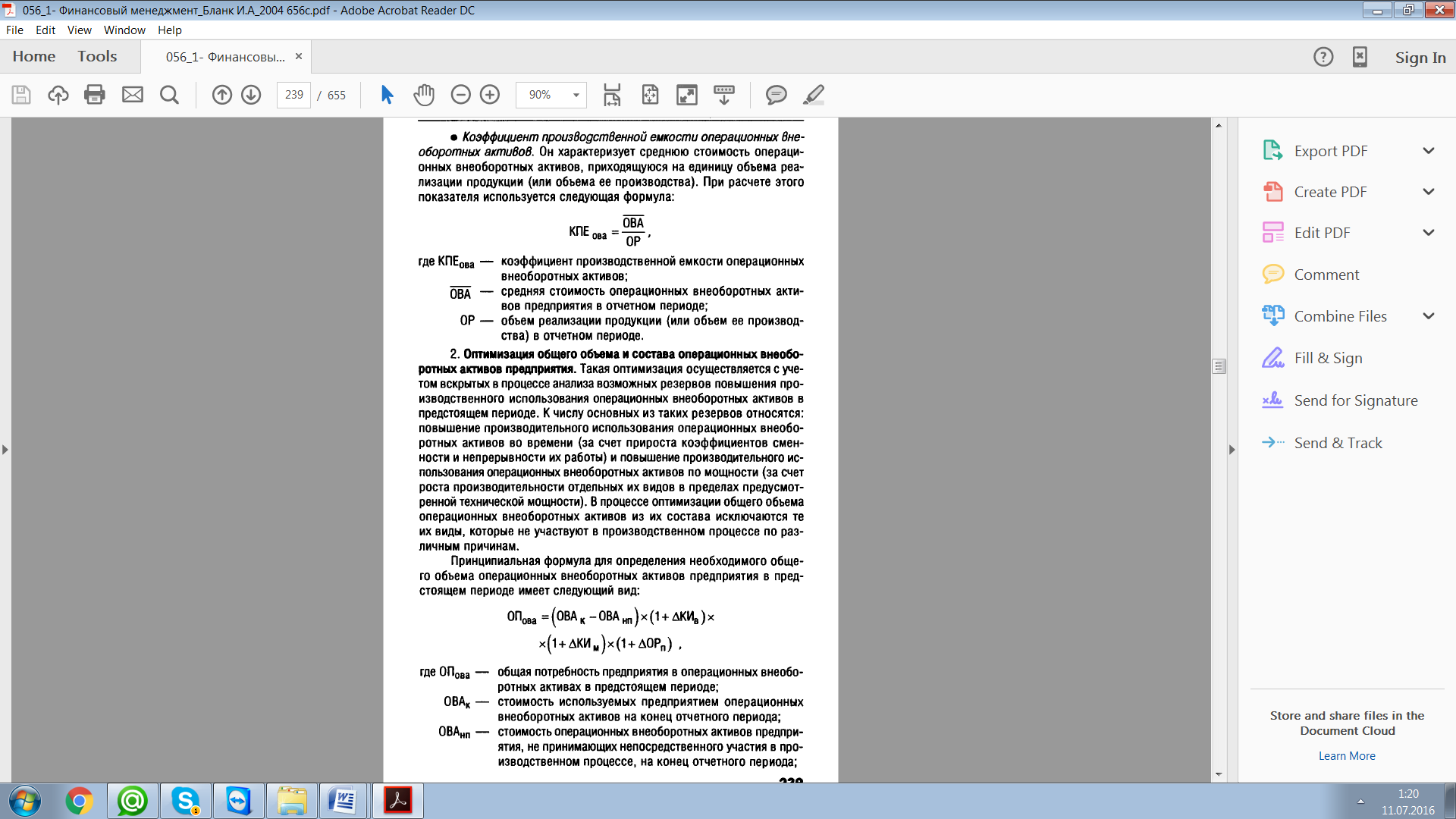 3. Управление обновлением внеоборотных активов
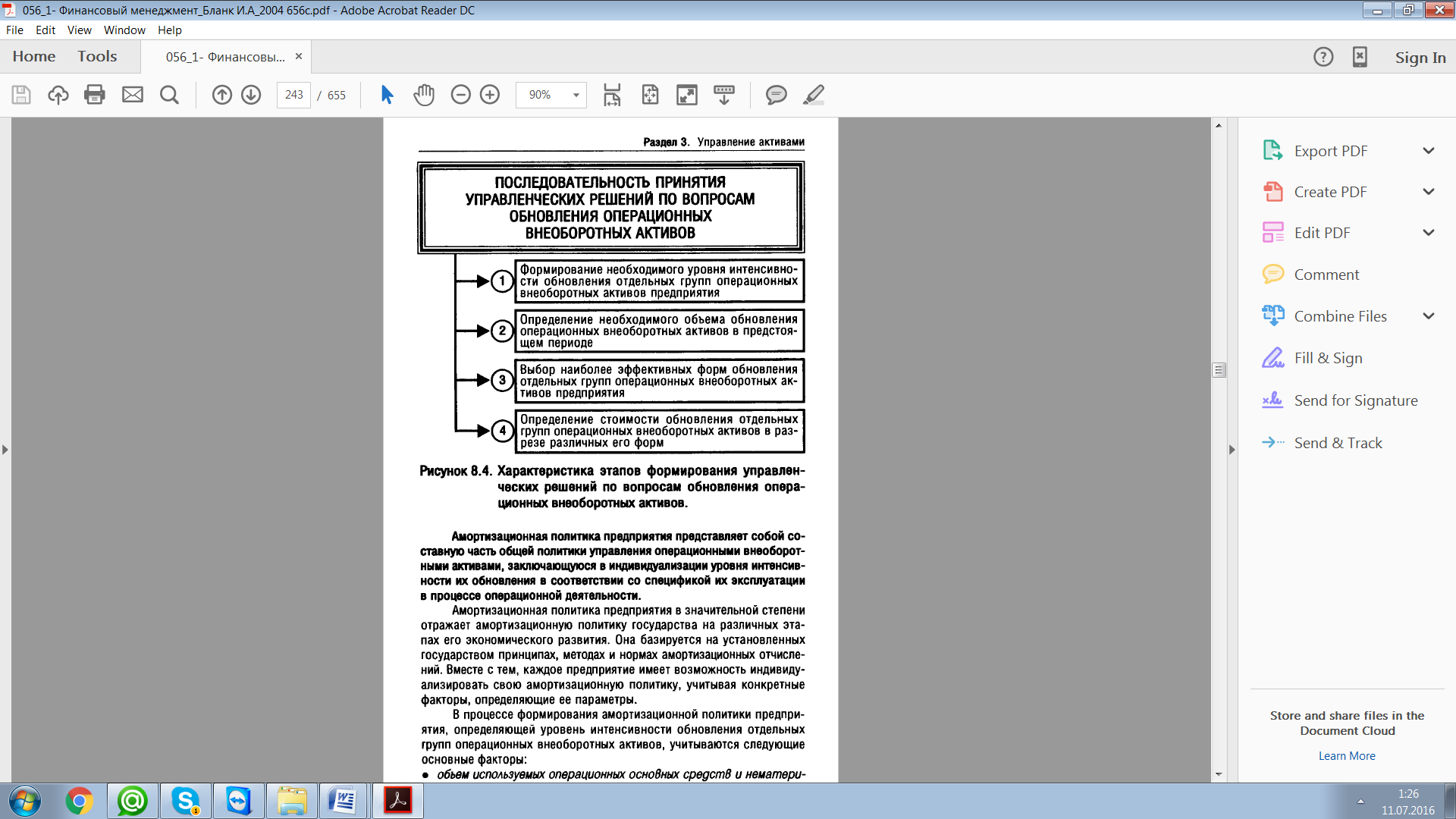 Обновление операционных внеоборотных активов предприятия может осуществляться на простой или расширенной основе, отражая процесс простого или расширенного их воспроизводства.
Простое воспроизводство операционных внеоборотных активов осуществляется по мере физического и морального их износа в пределах суммы накопленной амортизации (средств амортизационного фонда).
Необходимый объем обновления операционных внеоборотных активов в процессе простого их воспроизводства определяется по следующей формуле:
Расширенное воспроизводство операционных внеоборотных активов осуществляется с учетом необходимости формирования новых их видов не только за счет суммы накопленной амортизации, но и за счет других финансовых источников (прибыли, долгосрочных финансовых кредитов и т.п.). 
Необходимый объем обновления операционных внеоборотных активов в процессе расширенного их воспроизводства определяется по следующей формуле:
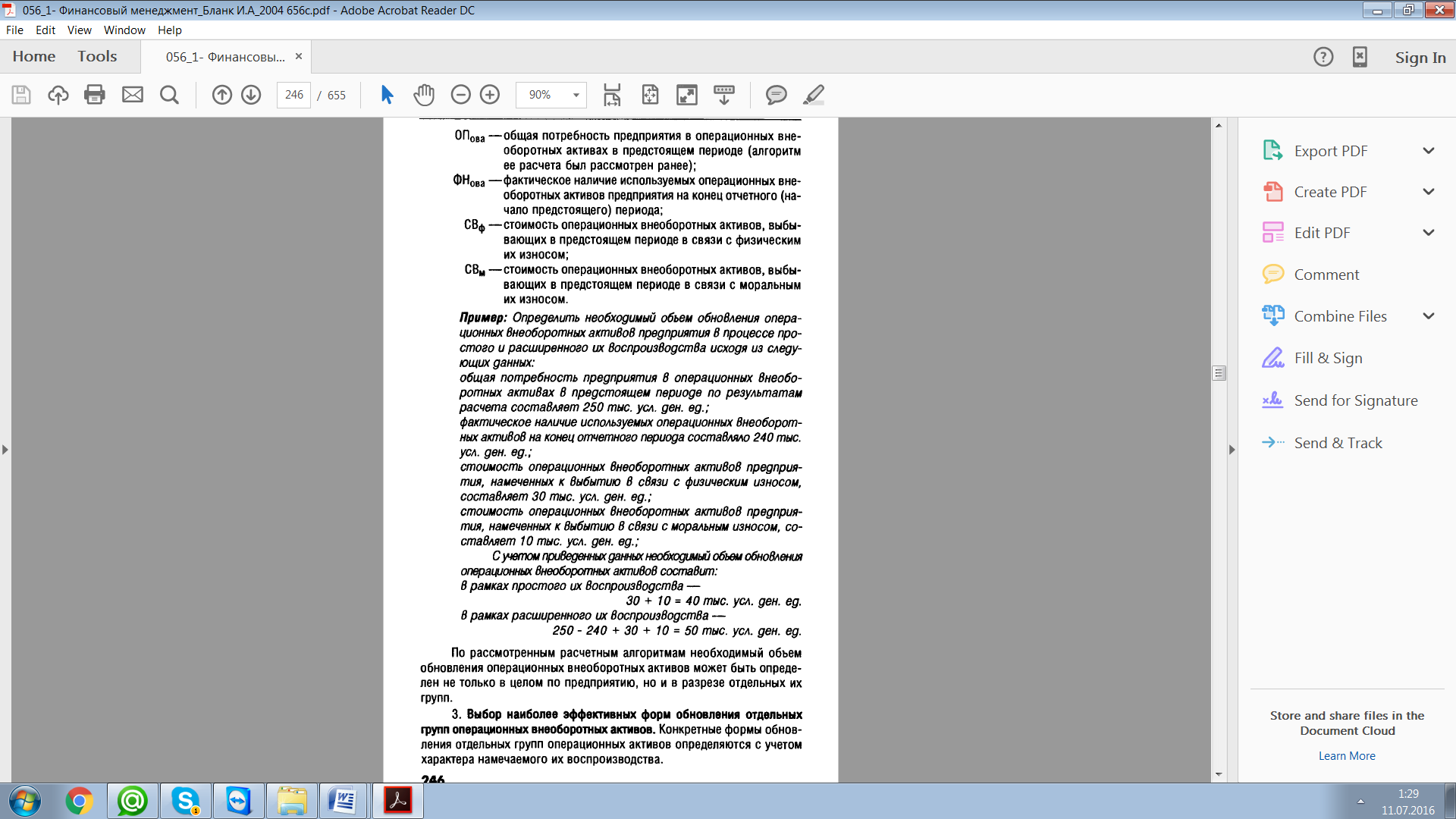